Insert Local authority or NHS logo
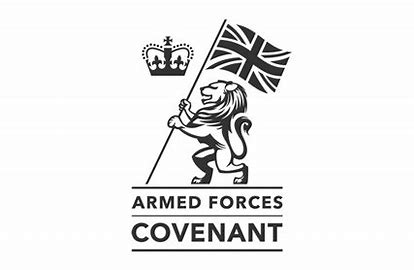 Armed Forces Covenant Statutory Duty 2022:An Overview. Health, Education and Housing
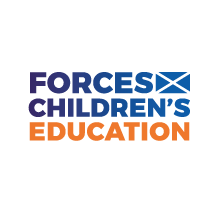 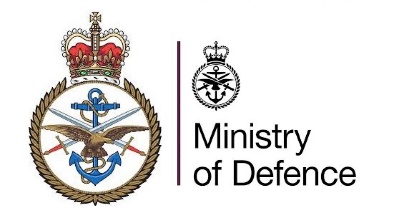 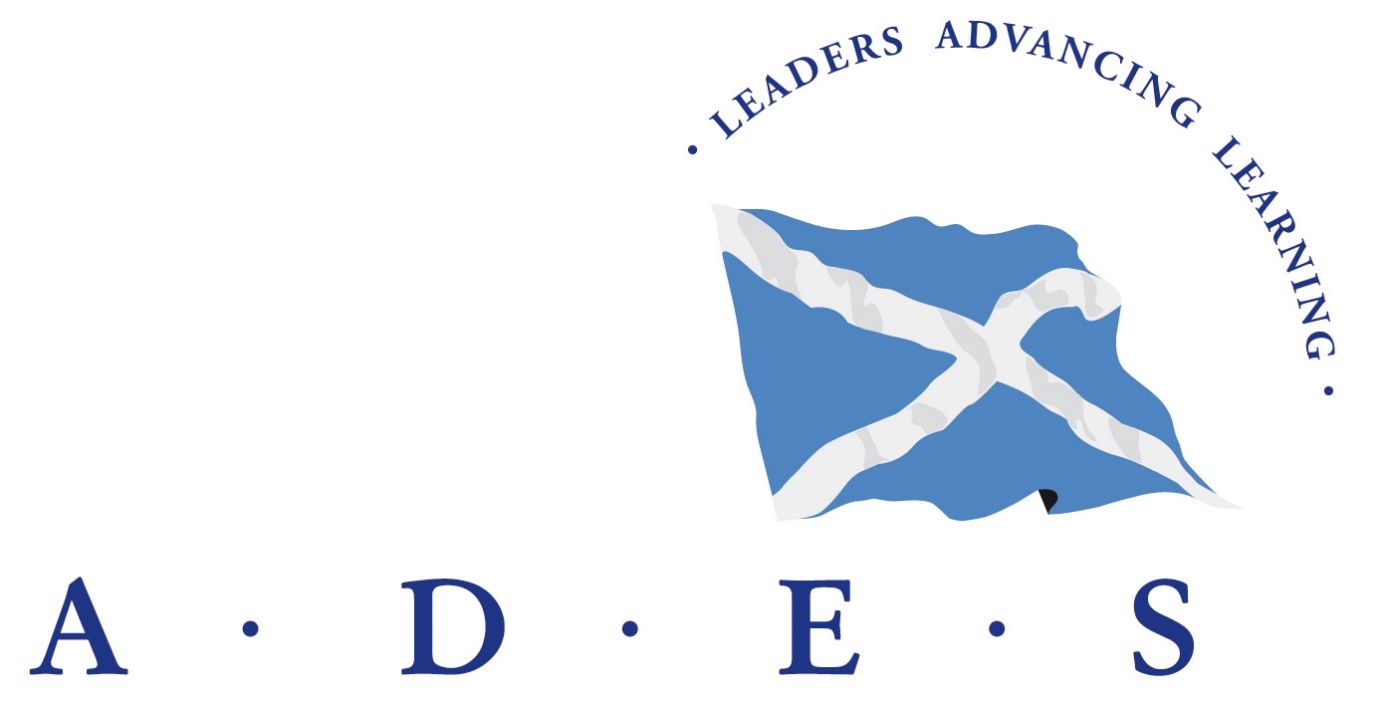 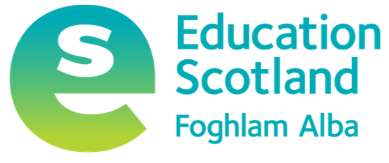 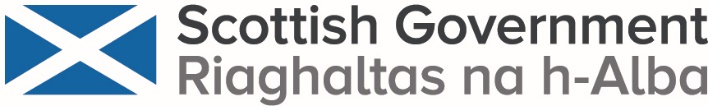 [Speaker Notes: The Armed Forces Covenant was initially a ‘promise’ between the Nation and its people to ensure that military personnel who are serving, or have served, and their families, do not suffer any disadvantage as a result of their service.  This agreement, recognised across all nations of the United Kingdom, was signed by all 32 local authorities in Scotland.

Our (local authority/NHS)  __________ signed the Armed Forces Covenant agreement in ________ (date/year).

In 2022, the Covenant agreement gained Royal Assent and came into force on 22 November.]
Introduction
UK wide legislation came into force on 22 November 2022 in relation to the Armed Forces Covenant. This places a new duty of “due regard” for the Covenant on all Scottish local authorities and health boards. 

Although UK legislation, this particular law has force in the devolved administrations and wide consultation took place with Scotland before it was finalised.

This new legislative duty re-emphasises the need for local authorities and health boards to have statutory cognisance of the needs of armed forces families, to support them accordingly, and to report on engagement.
[Speaker Notes: The Armed Forces Covenant legislation places a new duty of ‘due regard’ for the Covenant on all Scottish local authorities and health boards.

. . . allow time for audience to read bullet points

It is important to know that the terms of the new Act are compatible with the existing body of Scottish educational law and existing statutory responsibilities.


It is useful to know that every local authority in Scotland has a nominated education officer for armed forced families, a member of the ADES (Association of Directors of Education in Scotland) AFFLO network – an Armed Forces Families Lead Officer.

I am (name is) the lead officer for ____________________ (local authority)]
Legal Duty
“The Armed Forces Act 2021 will amend the Armed Forces Act 2006 by inserting sections that place a legal duty (the ‘Covenant Duty’) on specified public persons and bodies, to have due regard to the principles of the Armed Forces Covenant when exercising certain statutory functions in the fields of healthcare, education, and housing.”  

“The Duty must be complied with when a specified body makes a decision relating to the following matters:  Admissions, Educational attainment and curriculum, Child Wellbeing, Transport, Attendance, and Additional Needs Support (ASL).”      “Such as when it develops, implements and/or reviews a relevant policy, or makes decisions on its delivery of relevant services.”
[Speaker Notes: The Armed Forces Covenant legislation places a statutory duty on public bodies such as our authority

. . . allow time for audience to read bullet points


This legislation focuses on healthcare, education and housing

There is a published Armed Forces Covenant Statutory Guidance UK document that states in Section 1D. Relevant Functions in Scope of the Covenant Duty (subsection 1.11, page 13), The Duty must be complied with when a specified body makes a decision relating to the following matters:  

Admissions, 
Educational attainment and curriculum, 
Child Wellbeing, 
Transport, 
Attendance, and 
Additional Needs Support (ASL).”  

These education functions are within scope of the Duty in compulsory education settings, primary and secondary.

Section 1F of the Statutory Guidance UK document (subsection 1.14, page 14) titled, Due Regard: (states) It is about informed decision-making and means that specified bodies should think about and place an appropriate amount of weight on the principles of the Armed Forces Covenant when they consider all the factors relevant to how they carry out relevant functions. Therefore, specified bodies should ensure that mechanisms are in place that prompt decision-making to assess how their decision might impact on service users from the Armed Forces Community in scope of the Duty.]
Legal duty
Note: This legal duty applies only to compulsory education settings (primary and secondary) and not to ‘early years education’. (Statutory Guidance document, p.13) 
 In Scotland however, there is an expectation that to ensure effective practice, settings will have a full understanding of the Covenant Statutory Duty in order to inform their  support of and engagement with their armed forces families.  
Local authorities will want to consider maintaining a complete overview of experiences of armed forces families and their children in their ELC settings and schools.
[Speaker Notes: I draw your attention to this ‘NOTE’  (read aloud . . . )

In Scotland however, as early learning and childcare (ELC) is a significant area of importance in a child’s learning journey, there is an expectation that to ensure effective practice, settings will have a full understanding of the Covenant Statutory Duty in order to inform their  support of and engagement with their armed forces families.  The ASL Act (2009 as amended) places a duty on local authorities to identify and support children from 3 years old (or 2 years,10 months if in a fulltime early years setting), this includes children from armed forces families. 

Section 1F of the Statutory Guidance on the Armed Forces Covenant Duty document, titled, Due Regard states: (1.15 page 14)   “Keeping written records of how key policies and decisions have been made, and documenting the factors that were taken into account in each decision, will help bodies demonstrate that they have had due regard to the principles of the Covenant, if challenged.”]
‘Due Regard’ duty
Armed Forces parents have a right to recourse/complaint if they feel ‘due regard’ has been insufficient.

Scotland has established procedures in place.

UNCRC will have an impact on decisions and processes for agreement and appeals process.

Staff will need to be briefed on the legal changes, to understand their own responsibilities, and those of their organisation.
[Speaker Notes: There is already provision in Scottish education law.  Section 70 of the Education (Scotland) Act 1980, specifically establishes a procedure in instances where government believes there has been a failure of Scottish education authority to fulfill its statutory responsibilities.

Where an issue relates to matters such as decisions on placing requests or exclusion from school then routes are legally defined on how such disputes must be resolved.

On matters falling within the terms of the Education (Additional Support for Learning) (Scotland) Act, 2004 as amended, there are well-defined routes on both how children’s needs should be met, and importantly how disputes might be resolved.  These measures include mediation, dispute resolution and, if necessary, referral to the Additional Support Needs Tribunal established by the 2004 Act.

The United Nations Charter on the Rights of the Child (Incorporation) (Scotland) Bill gives children a set of rights including the facility to enlist the support of the Children’s Commissioner should they wish to make a complaint.

The Armed Forces Covenant Statutory Duty Guidance document has been written from a UK-wide system perspective.  Within that guidance, reference to the complaints procedure and enforcement bodies (Ombudsman) is primarily from the England system perspective .  

	Armed Forces parents, those living in Scotland, may well have the expectation that this is the only process to be actioned.  
	There is a need for clarity around the Scottish System and to “encourage families to use existing systems”.

The Scottish Public Services Ombudsman Act, 2002 establishes with Section 4, Matters which the Ombudsman MUST NOT Investigate, at section 10:	“Action concerning –
	(a) the giving of instruction, whether secular or religious, or
	(b) conduct, curriculum or discipline,
	      in any educational establishment under the management of an education authority.”]
Association of Directors of Education (ADES) – Advice
ADES have developed an advice document to complement the MOD Armed Forces Covenant Legislation Guidance UK document. 
This has been sent to all 32 local authorities, and is available on the ADES Forces Children’s Education website.
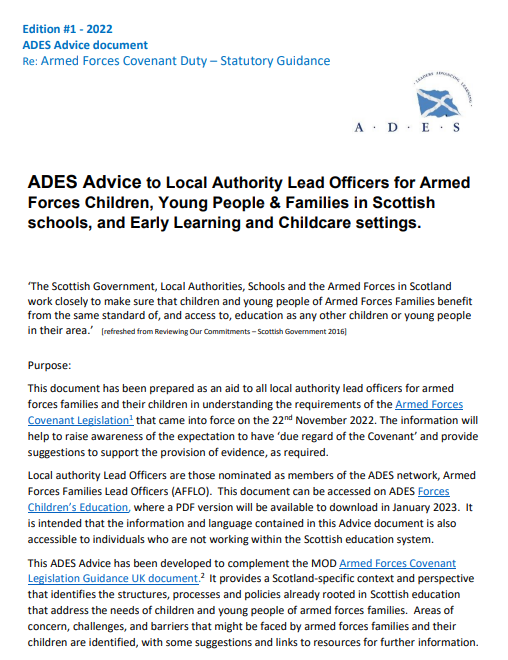 Scotland-specific context and perspective identifies and aligns with the structures, processes and policies already rooted in Scottish education that address the needs of children and young people of armed forces families.  It includes:
an explanation of the duty for local authorities
good practice examples  
areas of concern
challenges, and barriers that might be faced by armed forces families and their children
suggestions and resource links for further information.
[Speaker Notes: There are two documents to draw to your attention:

The Armed Forces Covenant Legislation Guidance UK document, produced by the MoD is for use across all four nations.  It provides examples of engagement across the UK, including some Scottish examples and case studies.

The ADES document, Advice to Local Authority Lead Officers for Armed Forces Children, Young People & Families in Scottish schools and Early Learning and Childcare settings, has been developed in collaboration with lead officers from the AFFLO network, and reviewed with the Scottish Government, Education Scotland and ADES.  This Advice document has been developed to complement the UK Guidance, with Scotland-specific examples, information and suggestions. It provides examples of engagement from local authorities with relatively small numbers of armed forces children in their ELC settings and schools; those that have not received any specific funding to support armed forces children and young people, such as the MoD Education Support Fund (ESF)/Armed Forces Covenant Trust Fund. A copy of this Advice document has been circulated to all 32 local authorities, and a PDF version is available on the Forces Children’s Education website.]
Association of Directors of Education (ADES) – Advice Aims
promote the development of a local authority Corporate Message

ensure the ADES AFFLO is known to the appointed, local authority Armed Forces and Veterans Champion and other sector leads for armed forces families

all headteachers and ELC managers, should know their local authority Lead Officer for armed forces families, children, and young people (AFFLO)

all headteachers must have their young people of armed forces families identified, so far as possible.
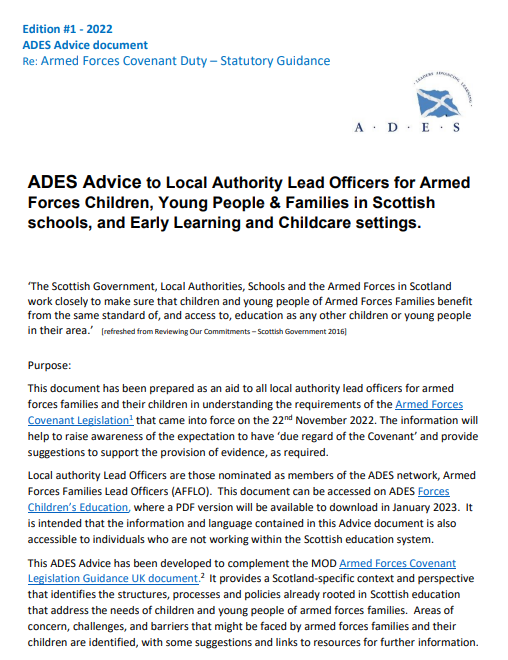 [Speaker Notes: ADES has identified the following aims for all authorities.

promote the development of a local authority Corporate Message, around the Armed Forces Covenant, linking engagement and collaboration across Education, Health, and Housing sectors.

ensure the ADES AFFLO is known to the appointed, local authority Armed Forces and Veterans Champion and other sector leads for armed forces families,  in order to enhance joined-up communication in  support of the Armed Forces Covenant.

all headteachers and managers of funded ELC partnership settings, should know their local authority Lead Officer for armed forces families, children, and young people (AFFLO) and the main contents of the ADES Advice document.

all headteachers must have their young people of armed forces families identified, so far as possible, and should plan and action best ways of ensuring that these young people are supported in admissions, educational attainment and curriculum, child wellbeing, transport, attendance, and Additional Support Needs (ASN).
Some parents may wish to withhold their “armed forces” status due to security concerns or other sensitivities they have about disclosing the nature of their work, or its location]
Association of Directors of Education (ADES) – Advice Aims
appropriate local authority staff, including mangers of funded ELC provision, should have awareness to enable an informed ‘warm Welcome’. 

local authority central staff should have knowledge of the Lead Officer for armed forces families’ role

promote awareness of the ADES National Education Officer (Armed Forces Families) and the Forces Children’s Education website.
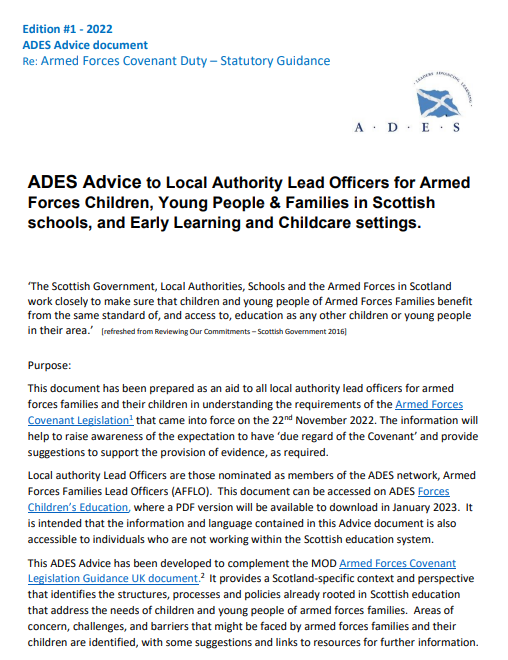 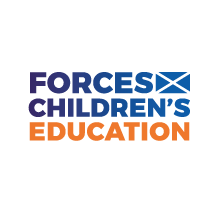 www.forceschildrenseducation.org.uk
[Speaker Notes: The ADES aims continue . . . 

appropriate local authority staff, including mangers of funded ELC provision, should be aware of the barriers and concerns inherent in a move for an armed forces family (Regular, Reserve and Veteran/ex Service), to enable an informed ‘warm Welcome’. 

local authority central staff should have knowledge of the Lead Officer for armed forces families’ role within the local authority (AFFLO), so that queries can be appropriately resolved.

the ADES National Education Officer (NEO for children and young people of Armed Forces Families in Scottish settings and schools) is funded by the Scottish Government and works within the ADES structure. The NEO works with local authorities, schools, children’s services, and the Military to enhance policy and practice for children and young people of armed forces families (Regular, Reserve and Veteran/ex Service). 

The NEO plays a key role in supporting schools and school leaders, particularly through the Armed Forces Families Lead Officer (AFFLO) in each local authority, and the head teacher’s network. Liaison and communication are encouraged, and the NEO works closely with the Scottish Government, Education Scotland, and is a member of the Scottish Armed Forces Education Support Group (SAFESG).

Forces Children’s Education website provides clear, accurate, and authoritative information for educators and Armed Forces families, with the latest information and resources being added regularly.  This website was created by the Association of Directors of Education (ADES), in conjunction with the Scottish Government, Local Authorities across Scotland, and the Ministry of Defence.]
Insert Local authority or NHS logo
Local authority – next steps
How can our school/setting/authority demonstrate, in a way that will survive legal scrutiny, that it is having due regard for the needs of armed forces children ?
Insert , as appropriate


Local authority position statement – Corporate Message

Local authority process and procedures (for example, in response to enquiries from armed forces families / ELC / school staff
[Speaker Notes: In considering ‘next steps’ it is essential to ask this question: 
How can our school/setting/authority demonstrate, in a way that will survive legal scrutiny, 
that it is having due regard for the needs of armed forces children ?


The following may be of interest to include in presentation:

Local authority position statement – Corporate Message

Number of armed forces children and young people in authority ELC settings and schools

Local authority process and procedures (for example, in response to enquiries from armed forces families / ELC / school staff)]
Insert Local authority or NHS logo
Contacts
Insert, as appropriate

Local authority contacts
[Speaker Notes: The following may be useful:

Identify authority Armed Forces Champion Cllr

Promote authority website platform/page ‘Armed Forces Families’ with links to resources/partnership groups

Provide authority links between NHS, education and housing

Consider the issue of ‘waiting list’ and priority, for example,
      A child/family who have a CAMHs referral, or awaiting an educational psychology appointment, then move to a new location (as a forces family with a duty/assignment order/transition to Veteran).  Their place on the waiting list should not be adversely affected by their move.  Arrangements should be put in place across the authority in cooperation between health and education.

Case Studies (Appendix-UK) and Toolkit available on Armed Forces Covenant site www.armedforcescovenant.gov.uk]
Further national support
A professional learning resource:  ‘Supporting Armed Forces Families’ – is available on the  Education Scotland Professional Learning Hub. 
Log In | Education Scotland

For a wider audience this resource and additional information is available on the ADES Forces Children’s Education website, https://forceschildrenseducation.org.uk/supporting-armed-forces-families.  

	
The National Improvement Hub - for resources, articles or exemplars on improving outcomes for learners.
https://education.gov.scot/improvement/learning-resources/forces-childrens-education 

The Care Inspectorate resource hub.
https://hub.careinspectorate.com/
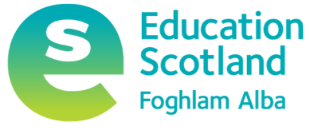 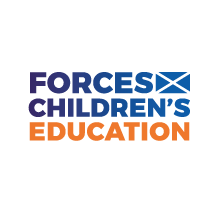 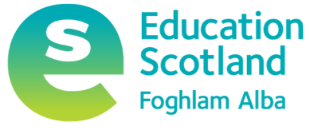 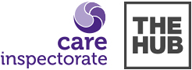 [Speaker Notes: Encourage use of the professional learning resource:  Supporting Armed Forces Families (available on Glow)
This learning activity was developed in collaboration between Education Scotland, the ADES National Education Officer and a third sector charity, Forces Children Scotland (formerly RCET).

For those without access to GLOW, the same resource ‘Supporting Armed Forces Families’ is available on the ADES website Forces Children’s Education (FCE).  Parents, ELC setting staff, and other professionals can utilise this training package, it is particularly useful as an introduction to the lived experience of armed forces families, but also serves to provide an update for those currently supporting these families.]
Insert Local authority or NHS logo
Additional Contacts
ADES Forces Children Education -  (email)   info@forceschildrenseducation.org.uk

The Families Federations are three organisations which support the families of Armed Forces personal. They are the:  
NFF - Naval Families Federation        https://nff.org.uk/ 
AFF   - Army Families Federation       https://aff.org.uk/
RAF-FF -  RAF Families Federation     https://www.raf-ff.org.uk/ 
ELC settings and schools can access the Family federations for information.
Enquire - the free Scottish advice service for additional support for learning  https://enquire.org.uk/


Parentzone Scotland  https://education.gov.scot/parentzone/
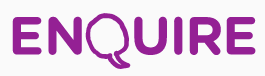 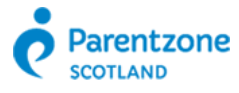 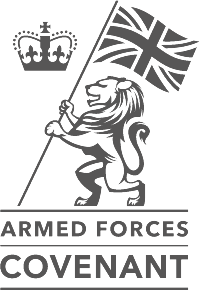 www.armedforcescovenant.gov.uk